The National FAA Safety Team Presents
Topic of the Month - February 
Expanding Your Horizons Stall, Spin and Aircraft Upset Training
<Audience>
<Presenter>
< >
[Speaker Notes: 2021/03-11-220(I)PP  Original Author: John Steuernagle;  POC Kevin Clover, AFS-850 Operations Lead, Office 562-888-2020

Presentation Note:  This is the title slide for Expanding Your Horizons – Stall, Spin, and Aircraft Upset Training.

Script -  We have included a script of suggested dialog with most slides.  The script will always appear in a non-italic font.  Presenters may read the script or modify it to suit their own presentation style.  See template slides 5 and 6  for examples of a slides with script.

Presentation Instructions - (stage direction and  presentation suggestions) will be preceded by a  Bold header: the instructions themselves will be in Italic fonts.  See slides 2, for an example of slides with Presentation Instructions only.

Program control instructions - will be in bold fonts and look like this:  (Click) for building information within a slide;  or this:  (Next Slide) for slide advance.

Background information - Some slides may contain background information that supports the concepts presented in the program.  Background information will always appear last and will be preceded by a bold  Background: identification.

The production team hope you and your audience will enjoy the show.   Break a leg!  

 (Next Slide)]
Welcome
Exits
Restrooms
Emergency Evacuation
Breaks 
Sponsor Acknowledgment
Set phones and pagers to silent or off
Other information
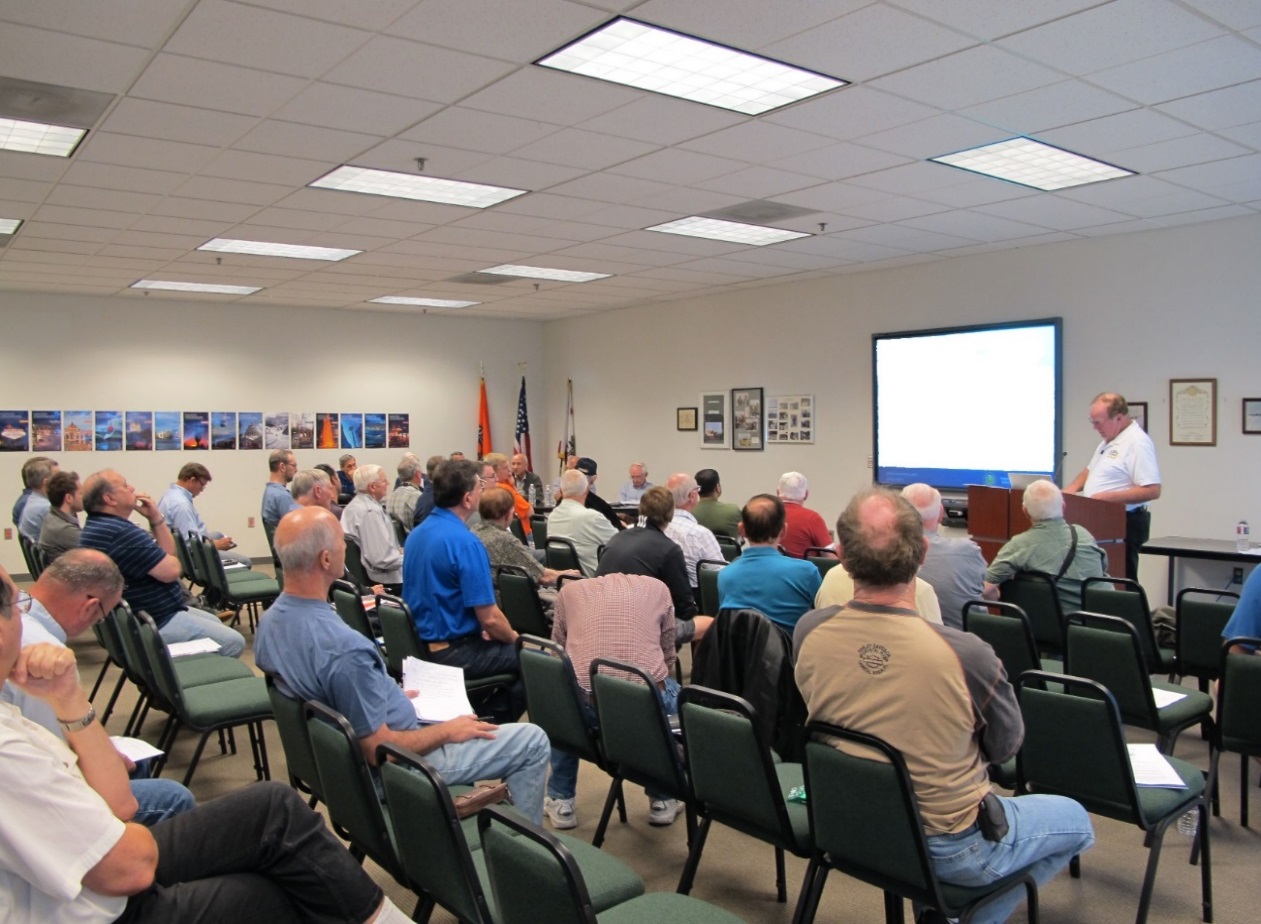 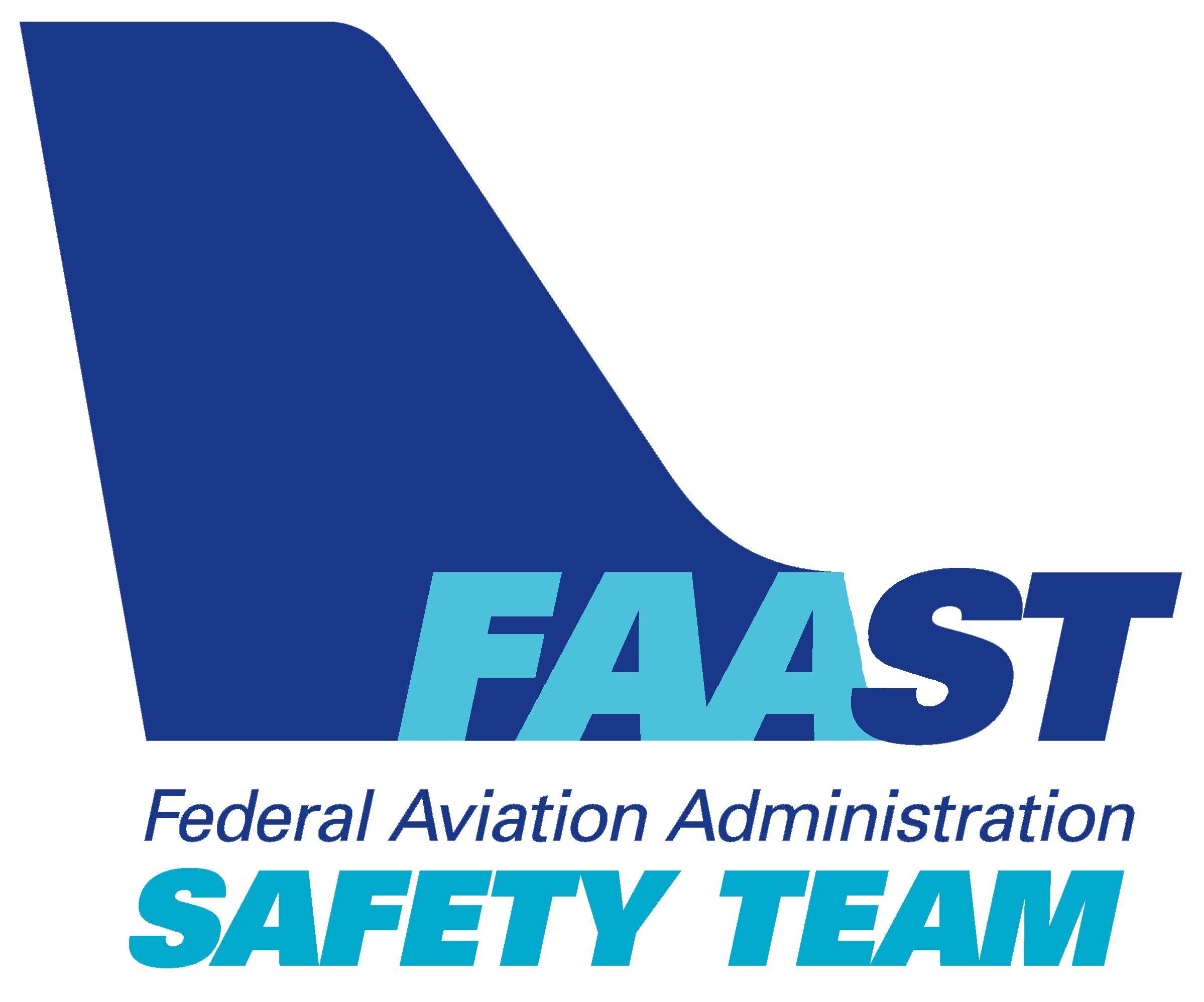 [Speaker Notes: Presentation Note: Here’s where you can discuss venue logistics, acknowledge sponsors, and deliver other information you want your audience to know in the beginning.  

You can add slides after this one to fit your situation. 

(Next Slide)]
First some good news
5,196
1,275
618
225
2005
2000
1965
[Speaker Notes: First some good news.  In the nineteen sixties we averaged five thousand general aviation accidents in the United States each year.  (Click)

Of that five thousand, nearly five hundred were fatal. Although the number of accidents peaked in 1965, fatal accident numbers continued to rise through 1980.  Since then we’ve seen a steady decline in GA accidents.   (Click)

In 2018 – the latest year for which we have final data – There were only 1,275 GA Accidents of which, 225 were fatal.  But that’s not the best news.

In 1960, the US General Aviation fleet flew about 13 million hours.  By the year 2000 we were flying almost 28 million hours.  In 2018 we flew about 22 million hours.  In order to get a betterunderstanding of how well we’re doing we need to look at accident rates.  For example: how many accidents occur per one hundred thousand hours of flying?

(Next Slide)]
1.  A system in equilibrium
Data source: US DOT Bureau of Transportation Statistics
Accident Prevention Program
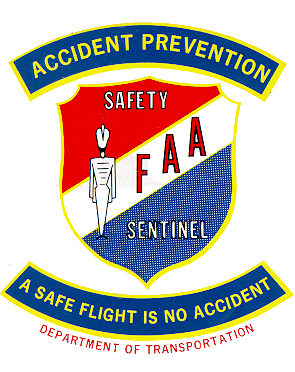 Aviation Safety Program
FAASTeam
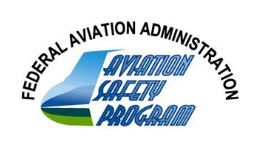 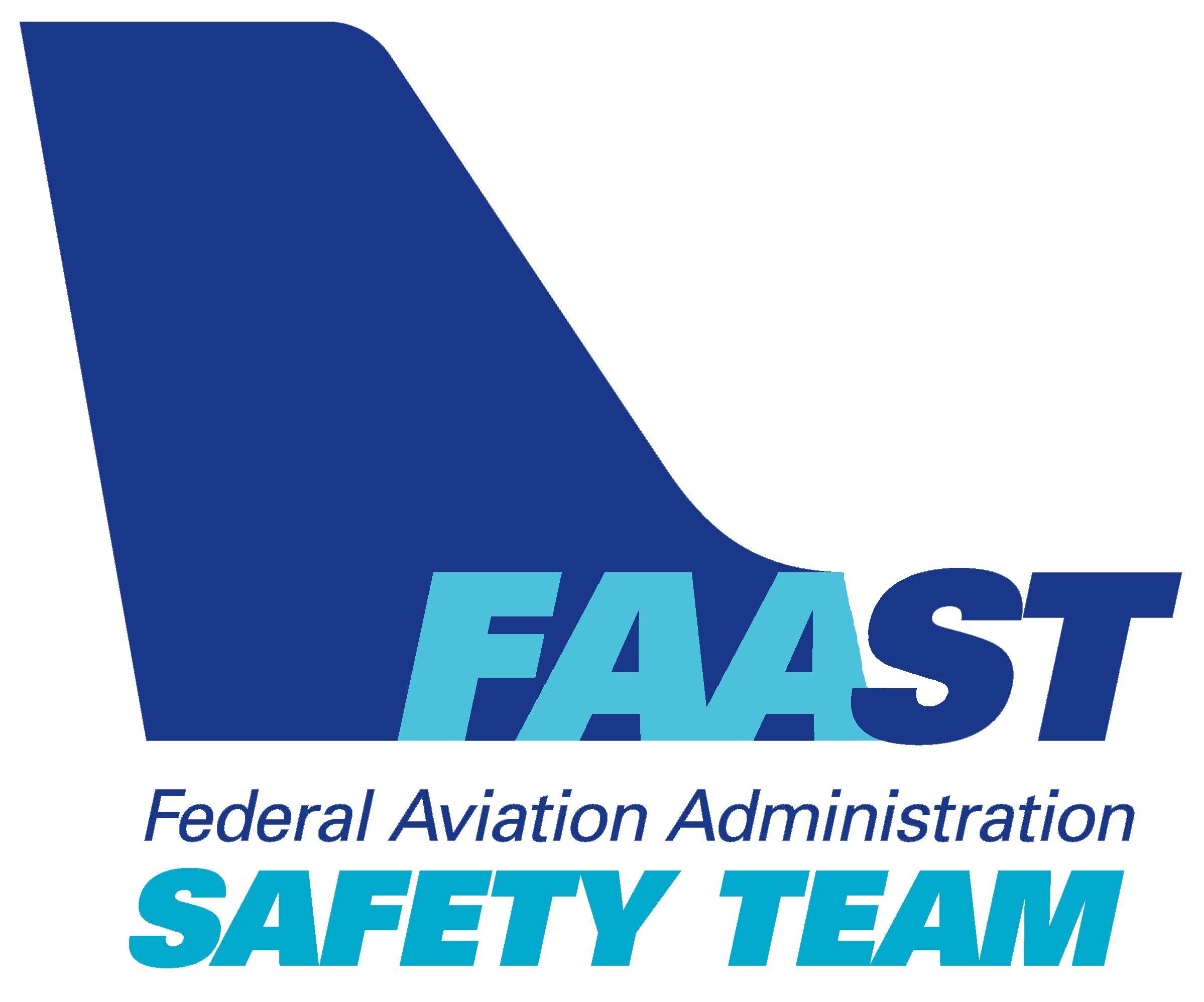 2018
2015
[Speaker Notes: GA Accident rates tell a better story.  In the same time period we’ve gone from more than thirty six accidents per hundred thousand hours to less than six and from 3 to just over 1 fatal accident per hundred thousand hours flown.  This has been a remarkable achievement due in to improvements in safety technology to be sure; (Click)

and to FAA’s more than fifty-year commitment to General Aviation safety; but also due to the safety community of aviators like you.  There’s still work to be done and together we can do better.   To get below one accident per hundred thousand hours, we’ll have to tackle some predominant accident causes and chief among them is Loss of Aircraft Control.

(Next Slide)]
Definitions:
Loss of Control (LOC)
A Significant Deviation from the Intended Flight Path
Airplane Upset – Includes Unusual Attitudes
Pitch attitude > 25º, nose up or > 10º, nose down
Bank angle >45º
Within above parameters but flying at inappropriate airspeeds for conditions.
Aerobatic flight
Intentional maneuvers involving abrupt changes inattitude, abnormal attitudes, or abnormal acceleration…
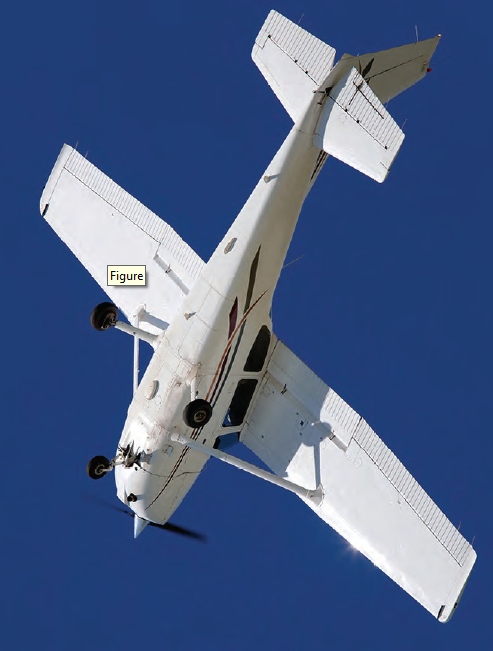 [Speaker Notes: We’ll need some definitions going forward.  Loss of Control is simply defined as a significant deviation from the intended flight path. (Click)

An airplane upset – we’re more familiar with the term Unusual Attitude - involves a pitch attitude greater than 25º nose up or greater than 10º nose down, a bank angle greater than 45º, or flying within those parameters but at inappropriate airspeeds for conditions.  Although upset recovery is a part of large airplane training programs, it’s also useful in small airplane training programs. (Click)

And finally, aerobatic flight is defined as an intentional maneuver involving an abrupt change in an aircraft’s attitude, an abnormal attitude, or abnormal acceleration not necessary for normal flight.
That definition is important because loss of control or upset training could involve aerobatic flight and aerobatics have additional aircraft and equipment requirements.

(Next Slide)

Background:  References include 14 CFR 91.303 (Aerobatic Flight), 14 CFR 91.307 (Parachutes and Parachuting), and AC No: 61-67C (Stall and Spin Awareness Training)]
Overview
Expanding your Horizons	
LOC Prevention & Upset maneuver training
Stall/spin training
Aerobatic training
Pilots with a broad range of experience
Are better at handling new challenges
Are comfortable, confident, & safe
Have more fun!
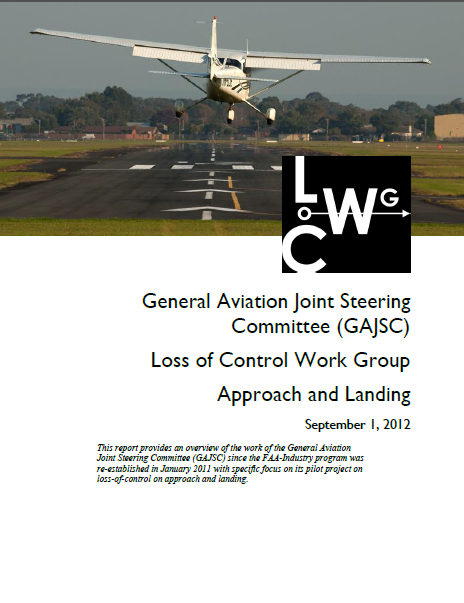 [Speaker Notes: We pilots can become quite comfortable in our normal flying.  Most of us don’t range very far from our comfort zone.  That can lead to less than ideal responses to conditions outside of our normal experience.  A recent study of general aviation accidents suggests that, additional training in Loss of Control prevention, Upset recovery, Stall/Spin awareness, prevention, and & recovery and Aerobatic training can go a long way toward reducing General Aviation mishaps. (Click)

Just as importantly pilots with a broad range of experience tend to be better at meeting new challenges.  They’re more comfortable, confident, and safe, (Click)

And they just have more fun!

We’ll be touching on all of this in the next few minutes but first let’s hear what noted aviation educator Rich Stowell has to say on the subject.

Presentation Note: If you’ll be discussing additional items, add them to this list  

(Next Slide)]
7
[Speaker Notes: Presentation Note:  Let the embedded video play to the end – then advance to the next slide.

(Next Slide)

Background:  Video courtesy of Rich Stowell]
OK – I’m interested.  Where do I start?
International Aerobatic Club (IAC) iac.org
NAFI nafinet.org
SAFE safepilots.org
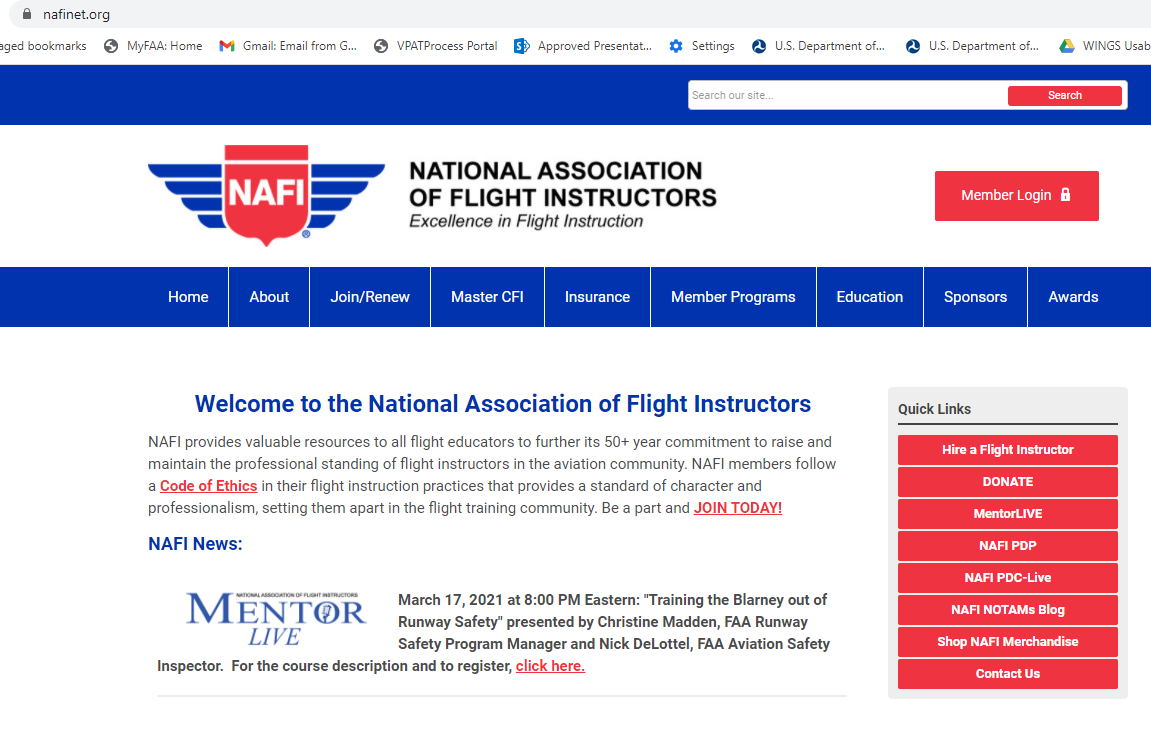 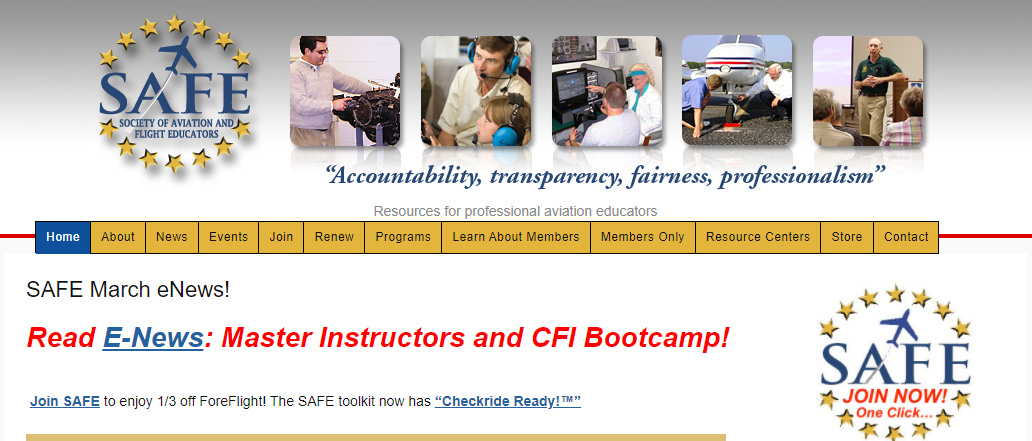 [Speaker Notes: After that intro I’m sure at least some of us are interested in getting some Stall/Spin Upset training but where does one go to find it?  A good place to start is with the International Aerobatic Club, The National Association of Flight Instructors, and the Society for Aviation Flight Educators.  Thankfully their URLs are shorter than their organizational names.  Each of these organizations can provide you with a list of local aerobatic flight instructors.  Even if you don’t want to do any maneuvers except stalls and spins – aerobatic Flight Instructors are the way to go.  They will have hundreds of hours teaching spins and they’ll know where to rent aerobatic airplanes in your local area.  That’s import if you won’t be providing your own airplane for the training.  Come to think of it, now would be a good time to start a list of essentials for Stall/Spin/Upset training. 

Presentation note:  The URLs on screen are hyper linked to the organization’s home pages.  The links may not work with MS Internet Explorer but should work with the MS Edge or Google Chrome browsers.

(Next Slide)]
Stall/Spin/Upset Training essentials
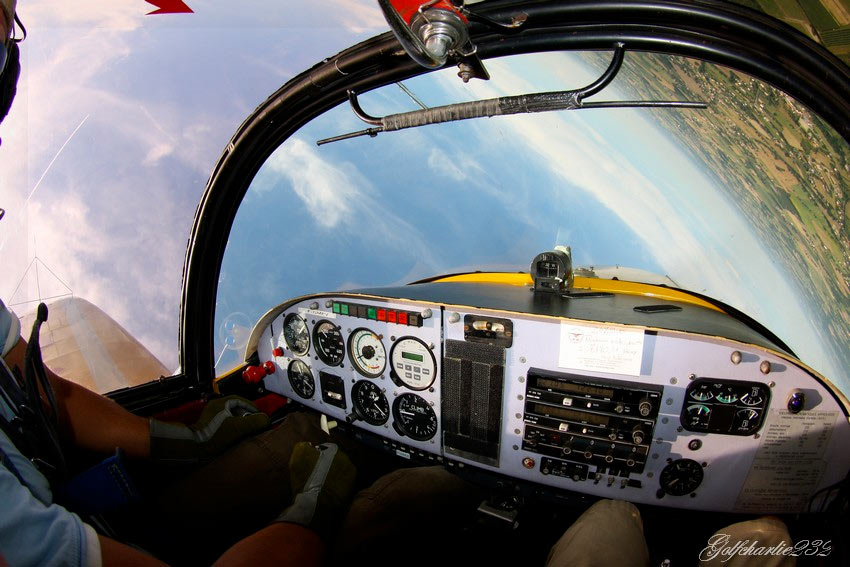 Qualified & current CFI
Airplane certified for aerobatics
Spin certification minimum
Parachutes
Aerobatic practice area
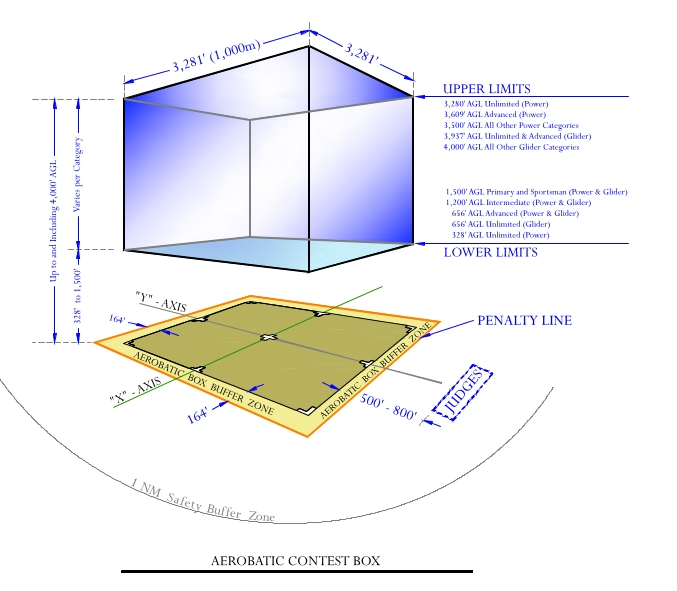 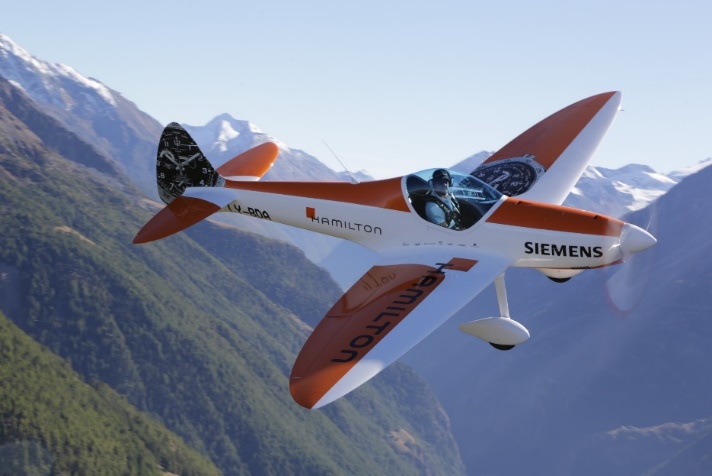 [Speaker Notes: Here’s a list of Stall/Spin/Upset Training essentials.  Be sure to discuss these items during your interviews of potential Flight Instructors.
Obviously you’ll need a qualified and current CFI who is experienced in teaching aerobatics. 
Most of us don’t fly aerobatic airplanes so ask your CFI candidates for rental recommendations.  They will know what sort of equipment is locally available.
Although they’re not required if you’re only doing spin training, parachutes are required equipment for all other aerobatic flight and they just make sense for spin training too.  If you’re renting an aerobatic airplane it may come with approved and current parachutes.  Once again your CFI will know what’s available.
Finally you’ll need an approved aerobatic practice area.  That way you know you’re in airspace that’s approved for aerobatics and pilots familiar with the area will know to avoid it or transition with caution.  Unfortunately most aerobatic practice areas are not charted but that may change in the future.  For now – local knowledge is essential.  

So now that we have an instructor, an airplane, parachutes, and a place to fly; what are we going to do in the practice area?  Well – in the beginning it’s back to basics.


(Next Slide)]
Stalls
Can occur in any phase of flight
Are a factor in many fatal accidents
Usually involve low time pilots
Can occur at any airspeed 
All of the above.
[Speaker Notes: Which of these statements are true with respect to stalls?

Presentation Note:  Ask the audience to consider these statements with respect to stalls.  When they have answered; click to reveal the correct answer.

(Click)

That’s right.  Stalls can occur at any airspeed in any phase of flight.  They are a factor in many fatal accidents and often – but not always – involve low time pilots.

(Next Slide)]
Stall review
In the traffic pattern
Takeoff 	28 %
Approach	18 %
Go Around	  6 %
Crosswind 
Maneuvering	 41%
1 Fatal Accident/3 days
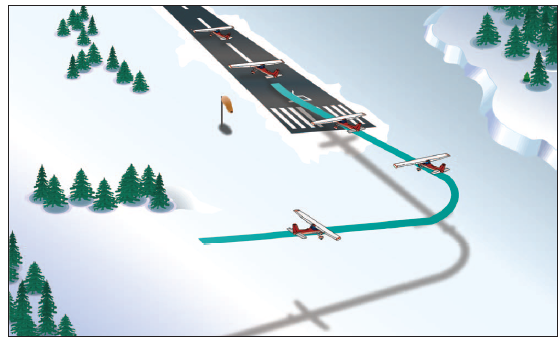 [Speaker Notes: Here’s the lowdown on Stall/Spin Accidents.  They are deadly.  More than half occur in the traffic pattern and most of the rest involve maneuvering – usually too close to the ground for recovery.

That all works out to one fatal accident every three days for the past ten years.  So a good place to start our training is with a review of slow flight & stalls

(Next Slide)]
Maneuvering during slow flight
Configure for flight just above stall warning
Straight-and-Level, turns, climbs, & descents*
Altitude ± 100 Feet 
Heading, ± 10º 
Airspeed ± 10 Knots
Bank Angle ± 10º
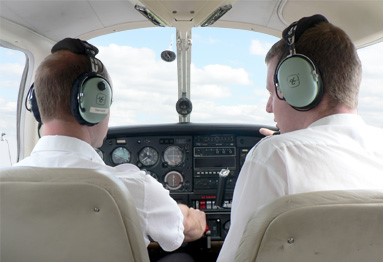 * Private Pilot Airman Certification Standards
[Speaker Notes: Maneuvering during slow flight is an excellent exercise to get you in tune with your airplane.  For slow flight, we’ll configure for an airspeed at which any increase in angle of attack, or load factor, or reduction in power, would result in a stall warning.  Then maneuver at that airspeed within the parameters on screen.  Although the Airman Certification Standards require you to maneuver above the stall warning angle of attack, your training will involve operations above stall but below stall warning angle of attack.  That way you’ll get a sense of how close you are to pre-stall indications and warnings.

(Next Slide)]
Basic Stall Recovery
Autopilot * ……….……..... Disconnect
Pitch ……………............… Nose down until no stall indication
Trim …………………..….... As required
Bank ………………….…… Wings level
Power ………………..……. As required
Speed brakes/spoilers * ...Retract
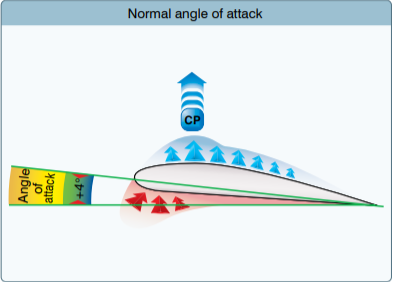 * If equipped
[Speaker Notes: You’ll also want to review stalls and stall recoveries.  You’ll stall power on and off, in turns, and with cross controls; always recovering to controlled flight at a pre-determined altitude.

(Next Slide)]
Unusual attitude recovery
Observe Pitch Attitude
Nose High – airspeed decreasing, vertical speed decreasing 
Simultaneously – Full power, Level wings, Nose to horizon
Nose Low – airspeed increasing, vertical speed increasing
Idle power
Level wings
Nose to horizon
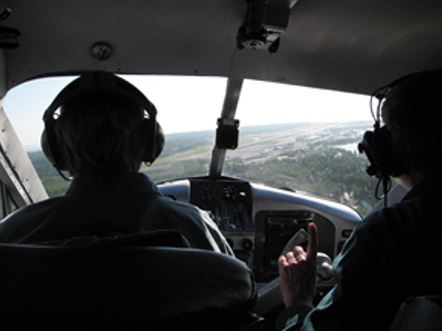 [Speaker Notes: When you think about it, unusual attitude exercises are mini scenarios.  While your attention is diverted, the aircraft enters an unusual and potentially dangerous attitude.
When your attention is redirected to your aircraft’s attitude you must quickly assess the situation and apply appropriate control inputs to return to level flight.  Your assessment begins with observing pitch attitude.  Your airspeed indicator will give you a near instantaneous pitch indication.
 
If pitch attitude is nose high, airspeed and vertical speed will be decreasing.  
Note your bank attitude and simultaneously add full poser, level your wings, and pitch to the horizon.

If your pitch attitude is nose low; airspeed and vertical speed will be increasing.  Recovery is accomplished in three separate steps
Reduce power to idle
Note bank angle and level wings, then
Pitch to the horizon

(Next Slide)]
Basic Spin Recovery
Power  …………………… Idle
Ailerons .…………….......  Neutral
Rudder .…………...……..  Opposite rotation
Hold until rotation stops – then neutral 
Elevator .………...……….  Forward
Hold until rotation stops – then neutral
Back pressure to return to level flight
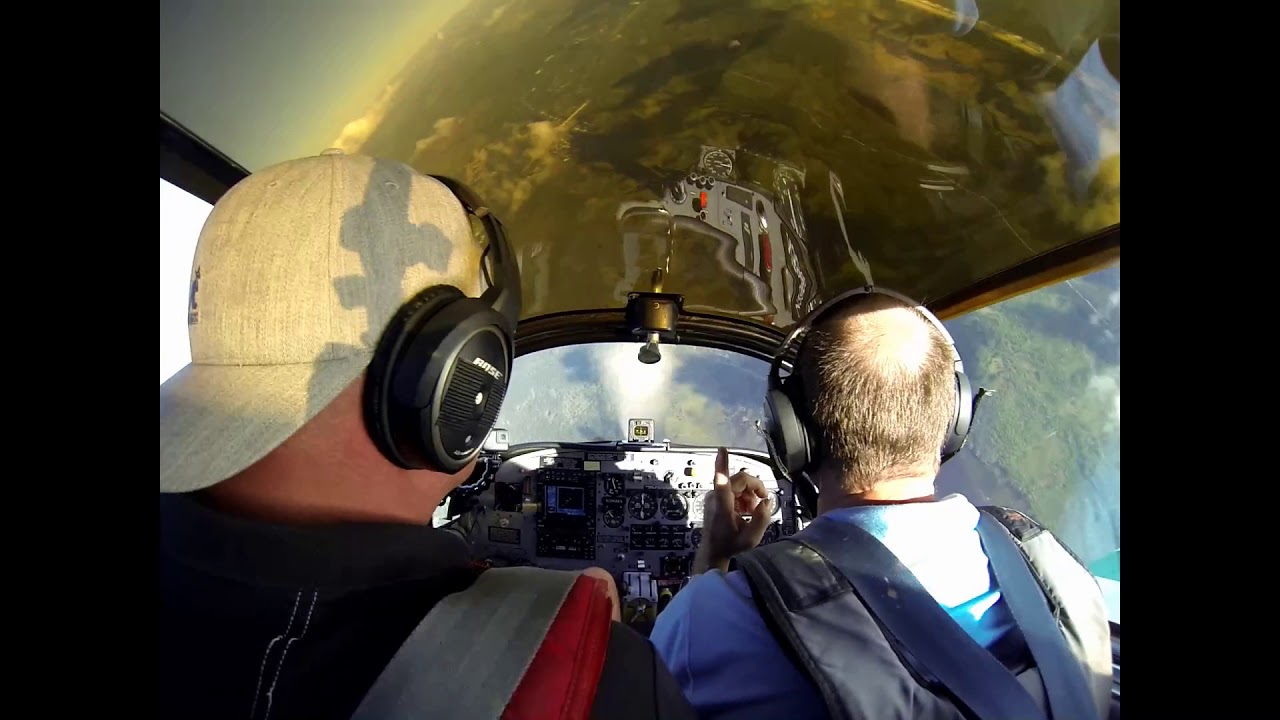 [Speaker Notes: With a solid review of stalls and slow flight – you’re ready for spin training.  Your instructor will show you how to recover from incipient, and developed spins.

Be sure to consult your POH for instructions specific to your aircraft but here are basic steps for spin recovery that work in most general aviation airplanes. 
Reduce power to idle
Neutralize ailerons
Briskly apply full rudder opposite the direction of rotation.  Keep rudder in this position until rotation stops – then neutralize.
Immediately after applying full rudder, briskly move elevator control forward.
Keep rudder and elevator controls in these positions until rotation stops then
Apply gentile back pressure to return to level flight.

(Next Slide)]
Proficiency training scenarios
Realistic
Relevant
Unexpected
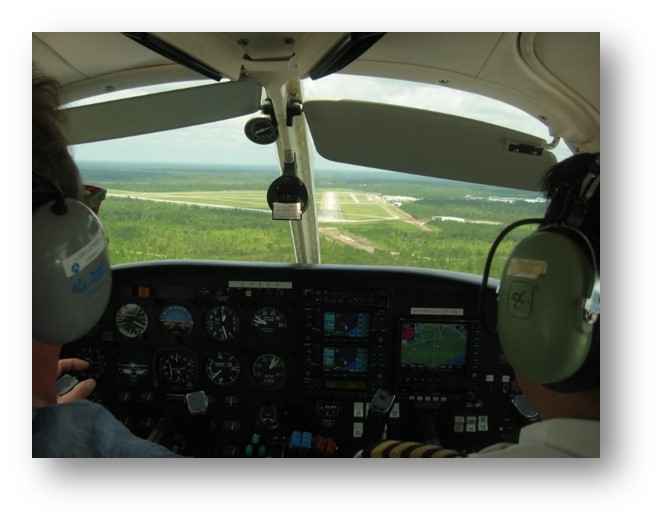 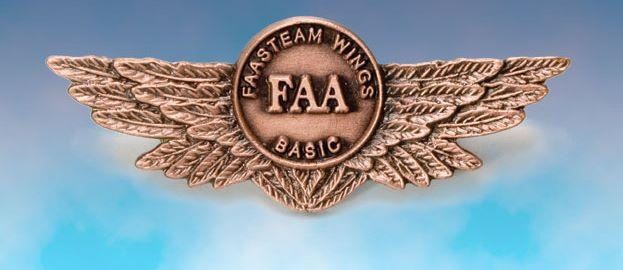 [Speaker Notes: We may learn and practice flight maneuvers in isolation from other flight tasks but proficiency training scenarios require that you fly the aircraft while attending to navigation, communication, fuel state, performance monitoring, present & forecast en route, destination, and alternate weather, and more.  Excellent flight instructors construct complex training scenarios that are realistic and relevant to you, your aircraft, and the missions you typically fly.  (Click)

The very best scenarios include unexpected problems to analyze and resolve – all while maintaining positive aircraft control. (Click)

By the way – WINGS – FAA’s Pilot Proficiency Program features ground and flight training activities for pilots of all certificate and experience levels.  


(Next Slide)]
Have you earned your WINGS?
Proficient Pilots are:
Confident
Capable
Safe
WINGS will keep you on top of your game
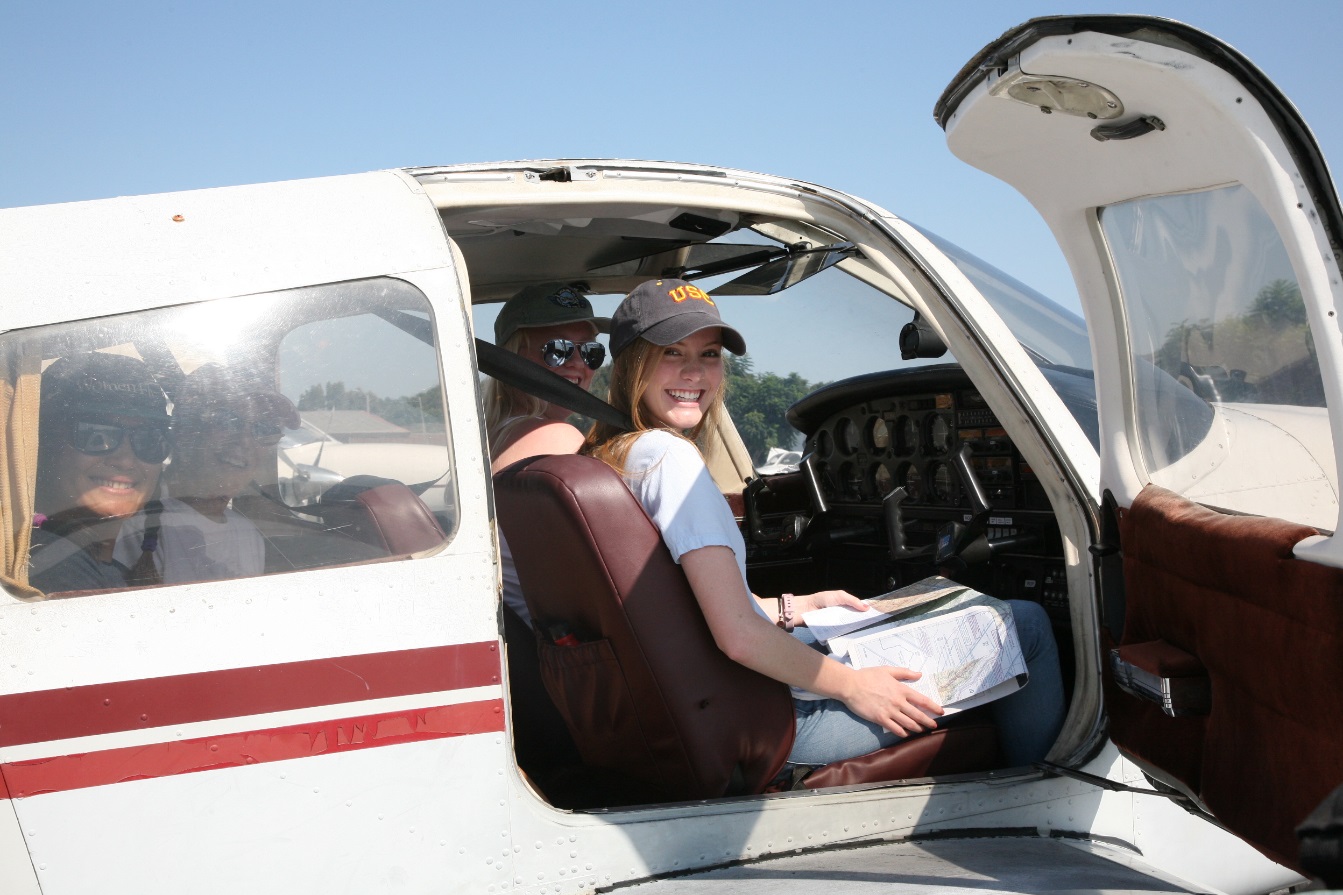 [Speaker Notes: Proficiency is key to success in almost every thing worth doing – especially flying.  Proficient pilots are confident, capable, and safe.  

WINGS is a proficiency training system specifically designed for general aviation pilots and, regular participation will keep you on top of your flying game.

Your FAA Safety Team Program Managers and volunteer WINGSPros are available to help you with the program.  

(Next Slide)

Presentation Note:  This is a good time to introduce any Reps or WINGSPros in attendance.]
WINGS Topic of the Quarter
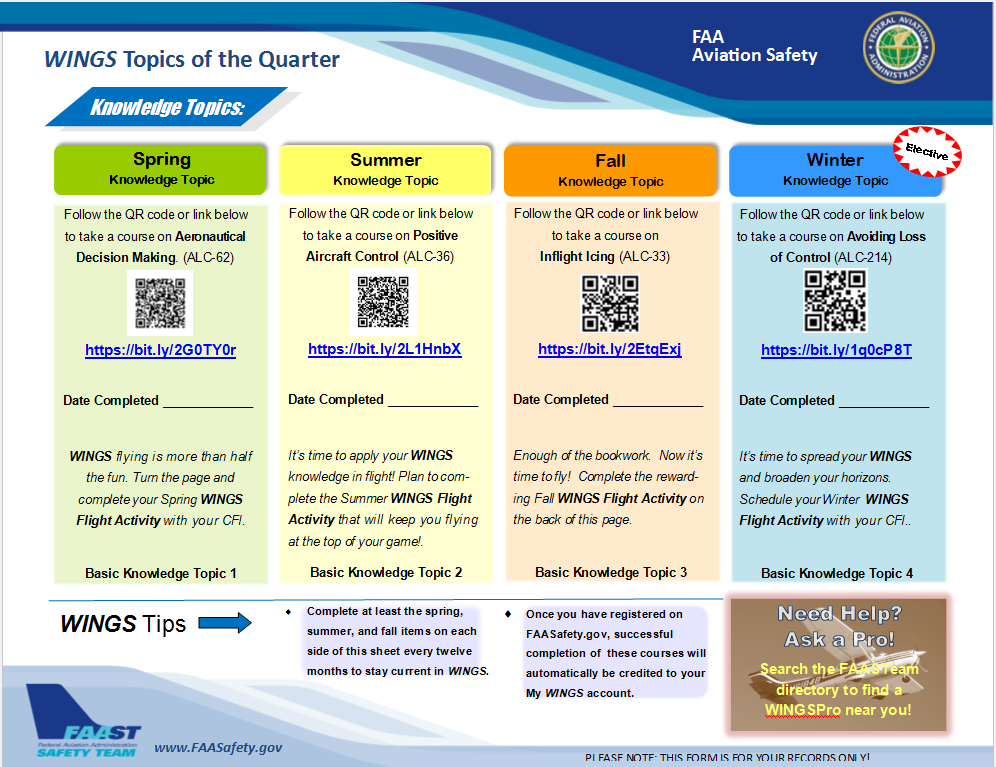 On line proficiency courses
Self-paced
Do it at home
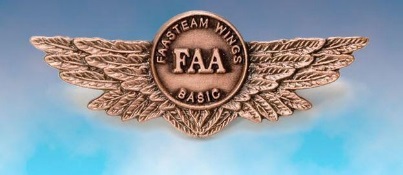 [Speaker Notes: Proficiency Training works best if it’s not done all at once, but rather spaced out at regular intervals.  The WINGS Topic of the Quarter program consists of eight activities pursued over the course of one year.

Each quarter, WINGS Pilots take an on-line safety course.  All courses are self-paced.  Most take no more than an hour or two and they can be completed at home.  In this example the Summer Knowledge Topic is Positive Aircraft Control.

(Next Slide)]
WINGS Topic of the Quarter
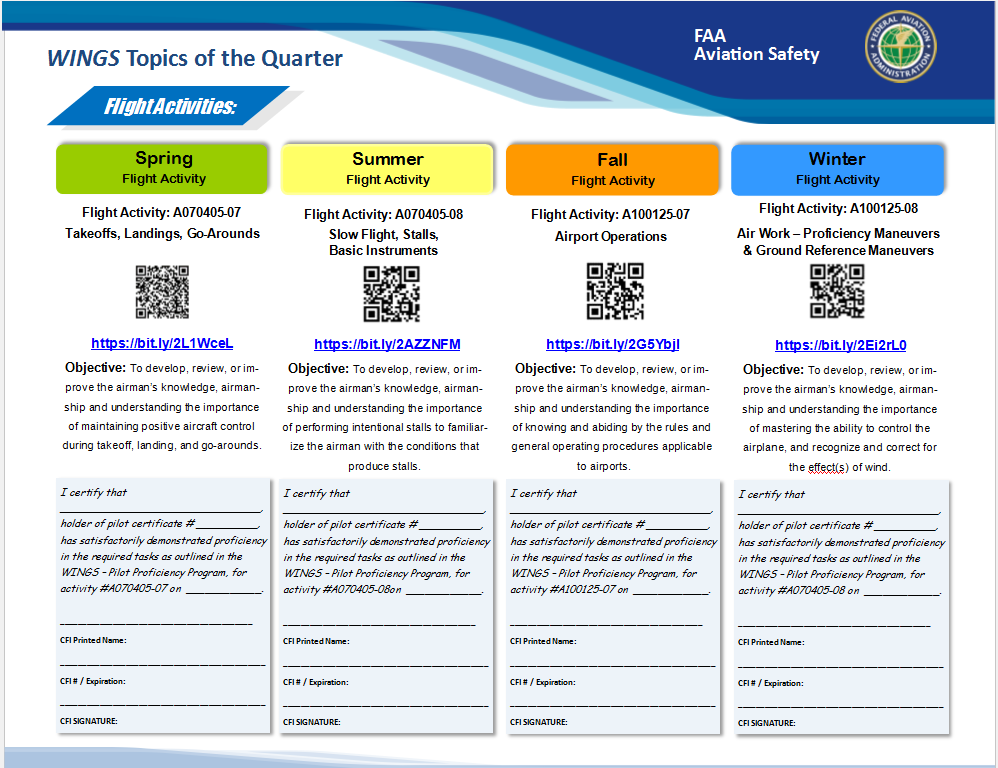 Rewarding Flight Activities
With your CFI
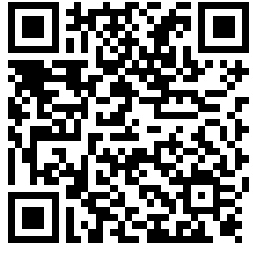 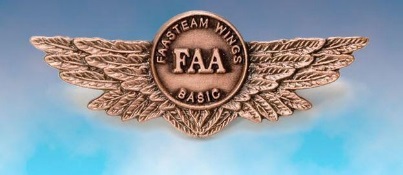 [Speaker Notes: Program participants also fly with a Flight Instructor to complete a WINGS Flight Activity at least once each quarter.  (Click)

The summer quarter flight activity pictured here is an excellent review of stalls & slow flight. (Click)

Check out the WINGS Topic of the Quarter in the FAASafety.gov Library.  

(Next Slide)

Background:  FAASafety.gov Library URL = https://faasafety.gov/gslac/ALC/lib_tableofcontents.aspx  
	FAASafety.gov Library WINGS URL = https://faasafety.gov/gslac/ALC/lib_categoryview.aspx?categoryId=39]
http://www.mywingsinitiative.org/
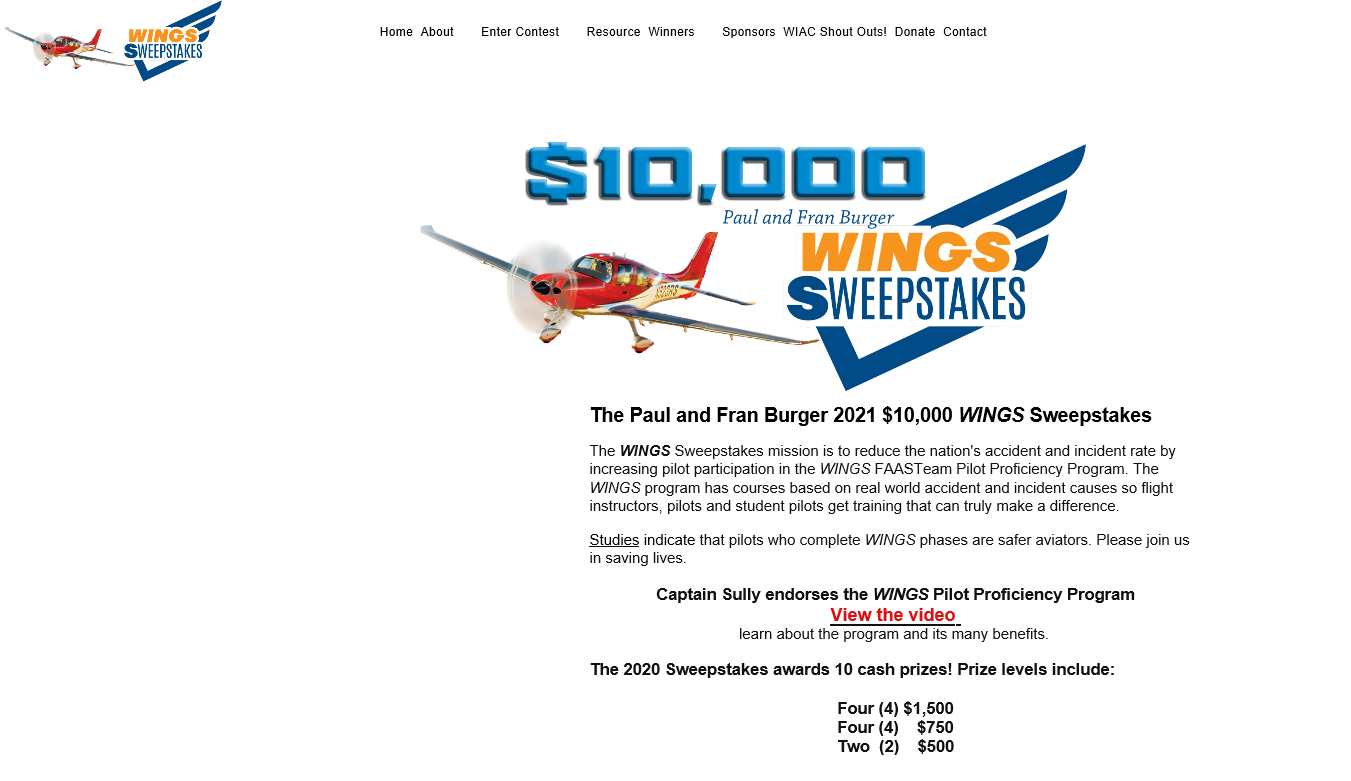 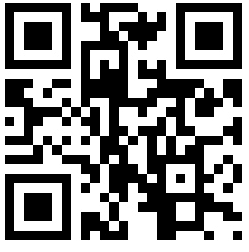 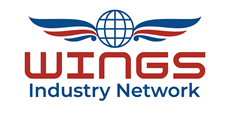 [Speaker Notes: Now there are even more reasons to participate in WINGS.  Every time you complete a WINGS Phase you’re eligible to win cash  the WINGS Sweepstakes. 

The sweepstakes is generously funded by Paul Burger, a long time advocate for general aviation safety and a retired aviator who believes participation in this program saves lives. VISIT WWW.MYWINGSINITATIVE.ORG to learn more and enter the sweepstakes. 

(Next Slide)]
Questions?
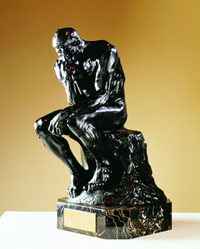 [Speaker Notes: Presentation Note:   You may wish to provide your contact information and main FSDO phone number here.  Modify with 
your information or leave blank.   

(Next Slide)]
Thank you for attending
You are vital members of our GA safety community
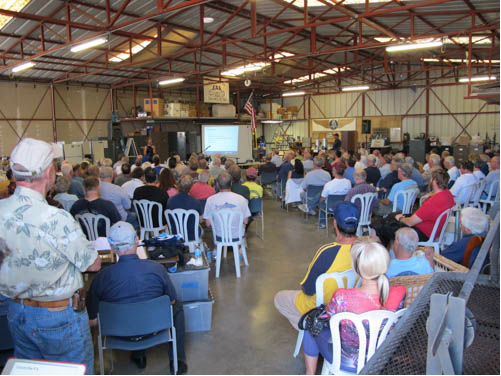 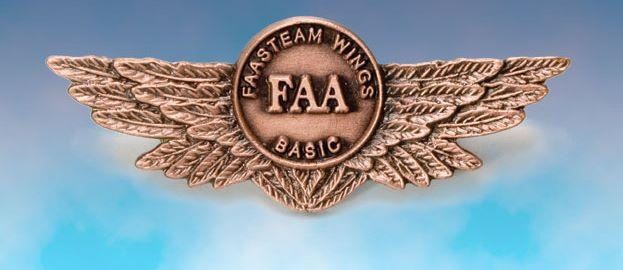 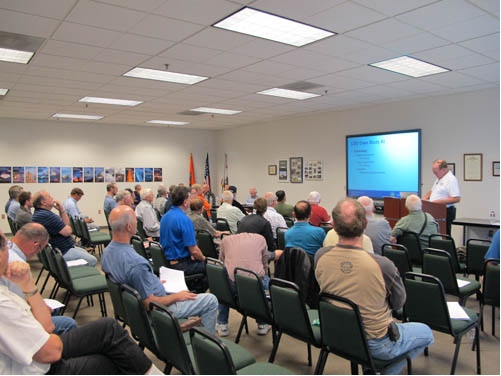 [Speaker Notes: Your presence here shows that you are vital members of our General Aviation Safety Community.  The high standards you keep and the examples you set are a great credit to you and to GA.

Thank you for attending.

(Next Slide)]
The National FAA Safety Team Presents
Topic of the Month - February 
Expanding Your Horizons
<Audience>
<Presenter>
< >
[Speaker Notes: (The End)]